Основные параметры бюджета городского округа Нижняя Салда, полугодие 2022 года, тыс. руб.
План по доходам городского округа Нижняя Салда, полугодие 2022 года, тыс. руб.

Всего доходов : 667 915,7 тыс.руб.
Исполнение по доходам городского округа Нижняя Салда  
за полугодие 2022 года, тыс. руб.
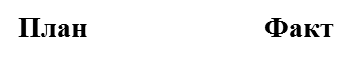 План по расходам бюджета городского округа Нижняя Салда,  
 полугодие 2022 года, тыс. руб.



Всего расходов: 765 180,1 тыс.руб.
Исполнение по расходам бюджета городского округа Нижняя Салда  
за полугодие 2022 года, тыс. руб.
План                        Факт